Муниципальное бюджетное общеобразовательное учреждение
Садовская средняя общеобразовательная школа филиал  с.Лозовое
с.Лозовое Тамбовского района Амурской области
Тема:
Особенности храмового зодчества


Буддийские храмы и постройки ислама
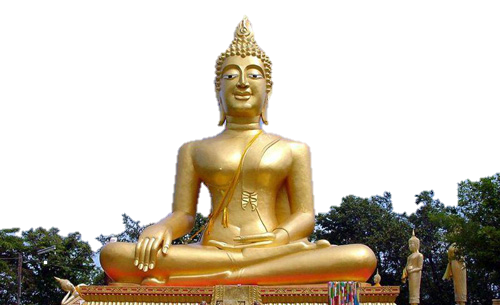 МХК. 8 класс
Составила учитель русского языка и литературы 
Ефимова Нина Васильевна
Проверка домашнего задания.
Групповая работа по карточкам
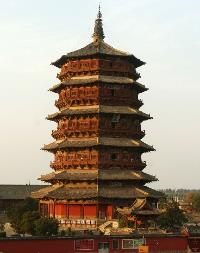 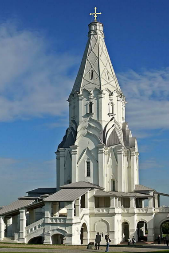 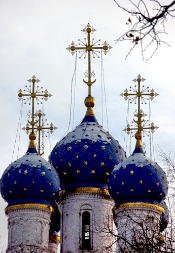 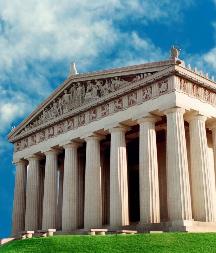 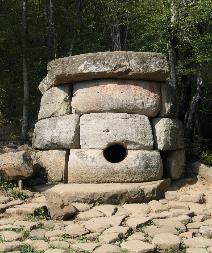 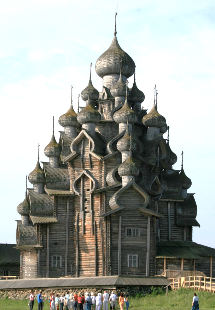 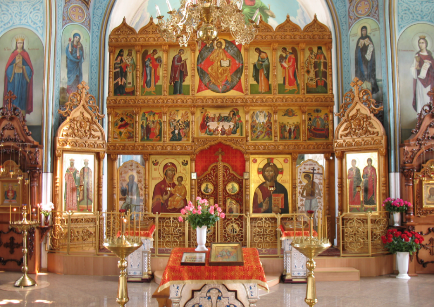 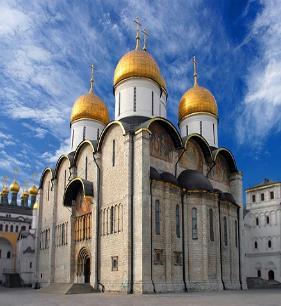 В Юго-Восточной Азии, на острове Ява в Индоне­зии, наиболее полно представлены традиции буддийской храмовой архитектуры.
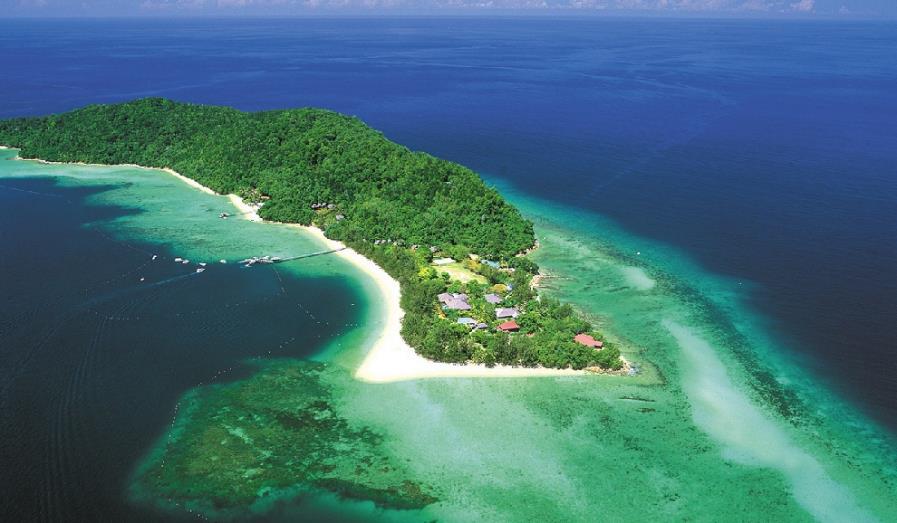 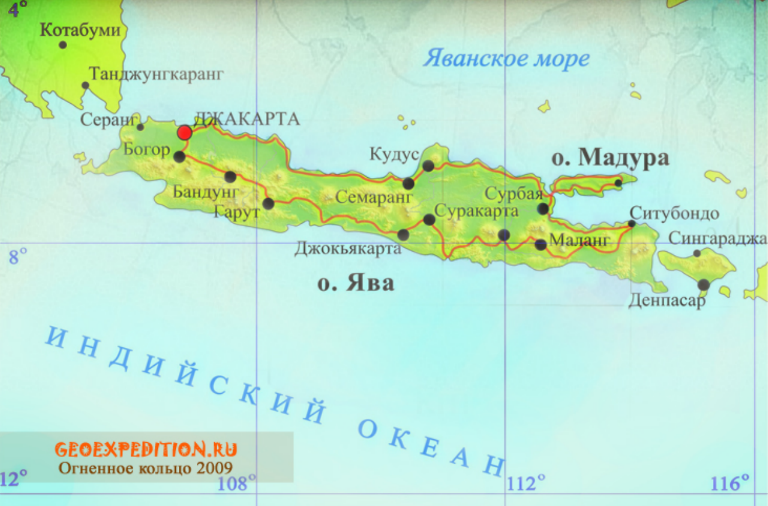 Я́ва — остров в составе Индонезии (столица Индонезии, Джакарта, расположена на этом острове). Площадь — 132 тыс. км².
В центральной части острова находится один из крупней­ших памятников буддизма – Боробудур – «мно­жество Будд». 
Храм расположен на вершине холма, поэтому хорошо виден издали.
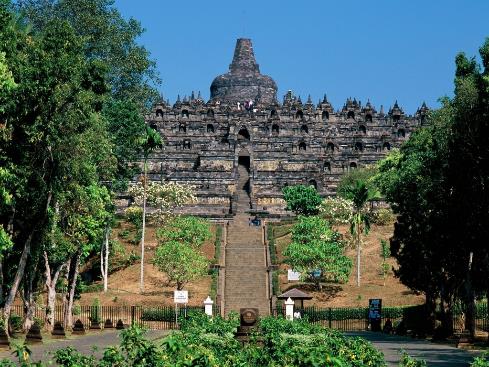 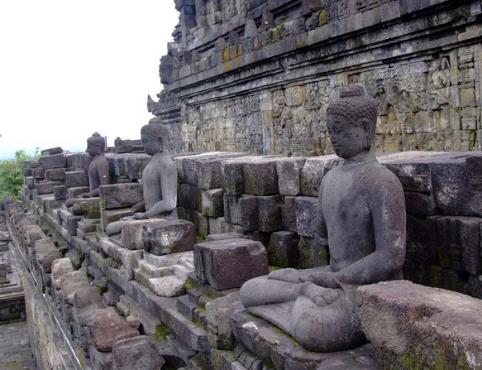 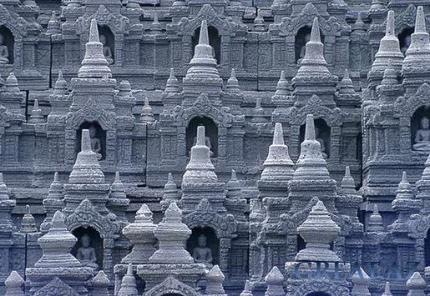 Боробудур. VIII век.
Храмовые постройки Боробудура представляют кубические сооружения, увенчанные пирамидальным покрытием. 
Боробудур состо­ит из девяти частей:
из прямоугольного основания, 
пяти квадратных тер­рас 
трёх круглых ярусов, нанизанных на одну ось.
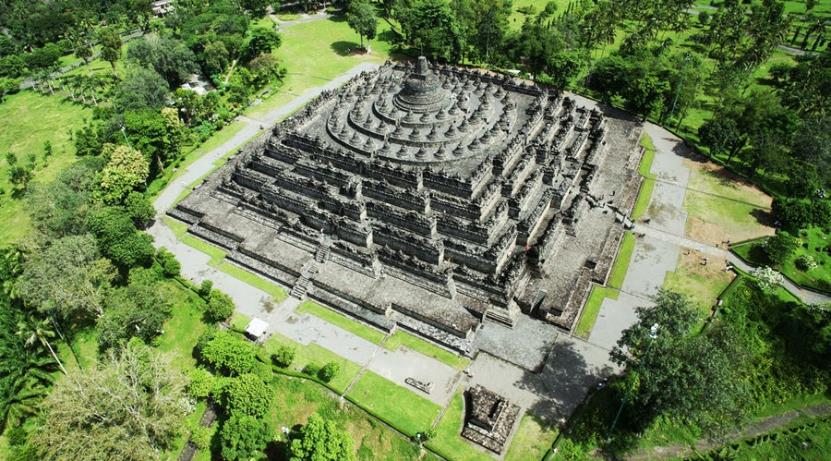 Боробудур. VIII век. Общий вид.
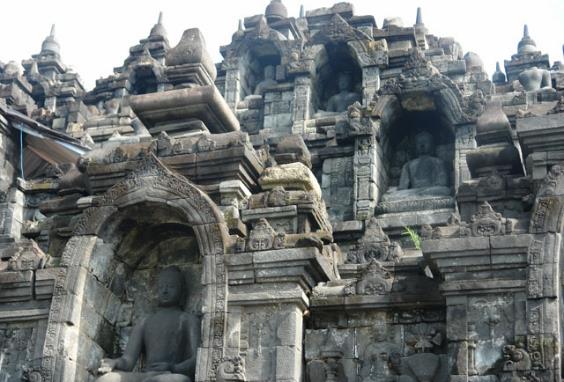 Храм Боробудур воспринимался как центр мира, в котором нахо­дится дом Будды.
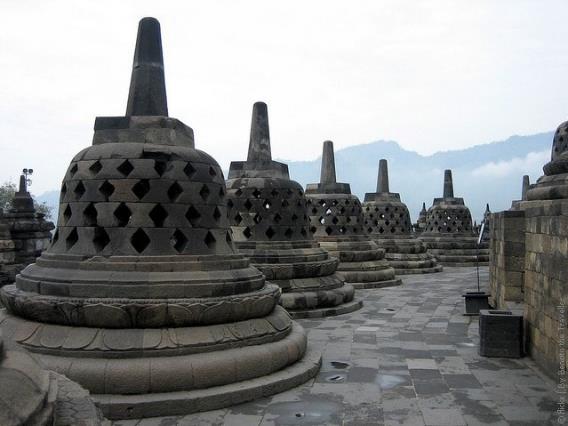 Его постройки и убранство имели сим­волический смысл, отражающий предс-тавления верующих об устройстве мироздания.
На плане Боробудура видны круги внутри нескольких квадратов. Древние мудрецы считали, что мир держится на равновесии добра и зла, неба и земли. 
Квадрат – знак зем­ли, 
Круг – знак неба, 
Круг, вписанный в квадрат, сим­волизировал Вселенную.
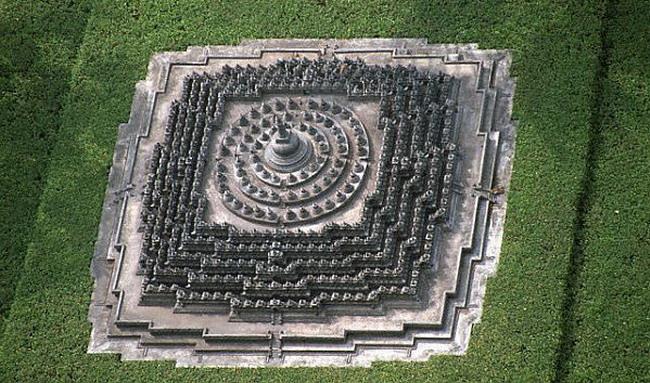 Боробудур. VIII век. Общий вид сверху.
Боробудур связан с идеей ступенчатого восхождения наверх – путь к просветле­нию. Паломники, преодолевая путь по открытым галереям, на разных уровнях, обретали различную степень такого просветле­ния.
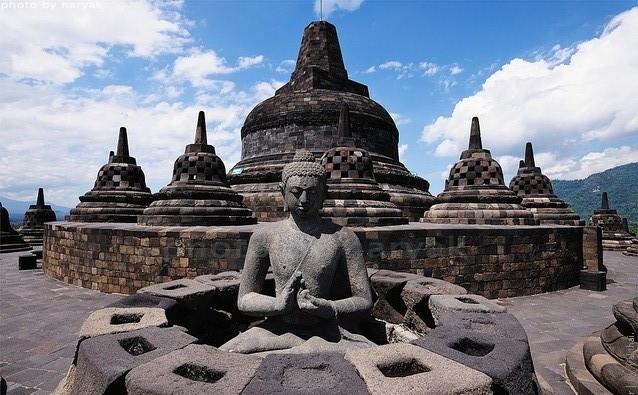 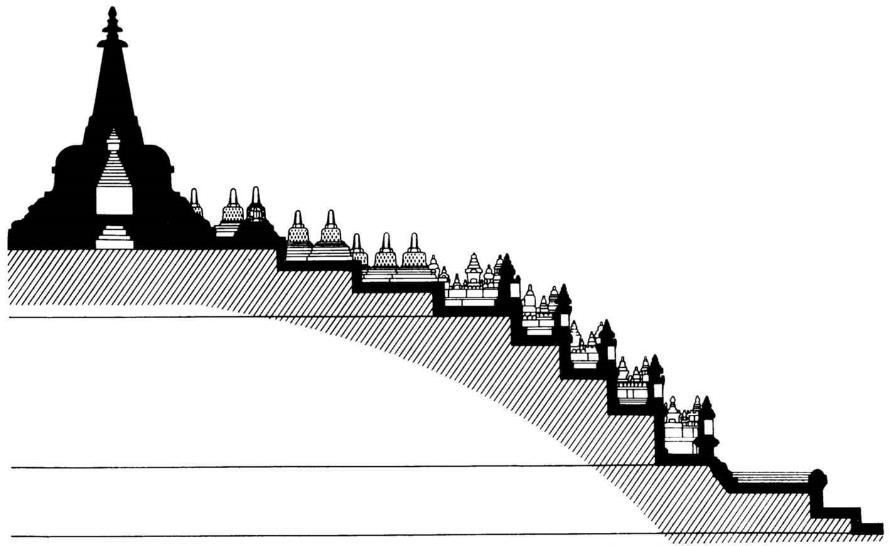 Цель их восхождения - посещение ступы - колоколообразной башни 
со шпилем.
Боробудур. VIII век. 
Верхняя ступа.
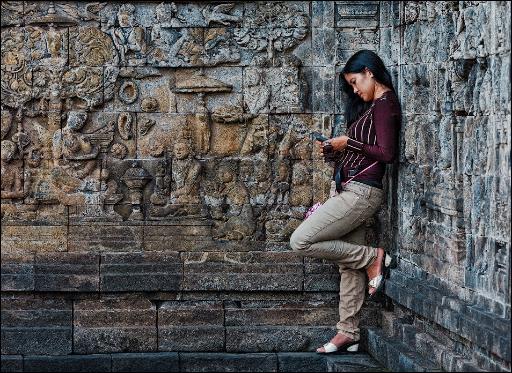 Скульп­тура и рельефы, также призваны были воплощать буддийское «постижение истины». 
В них воспроизведены многочисленные сцены из земной жизни Будды.
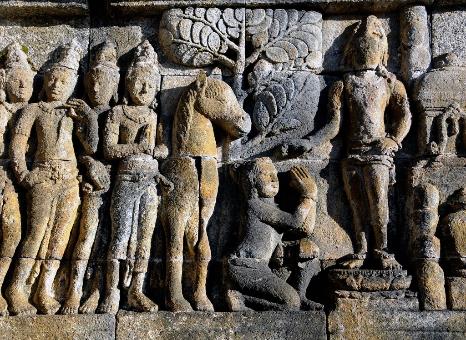 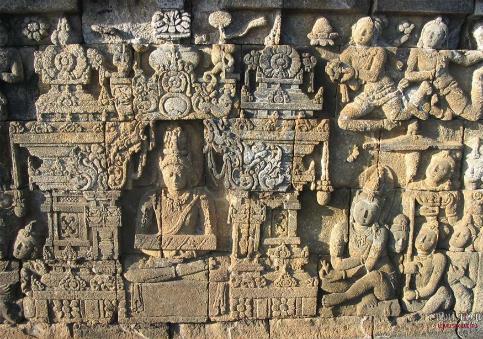 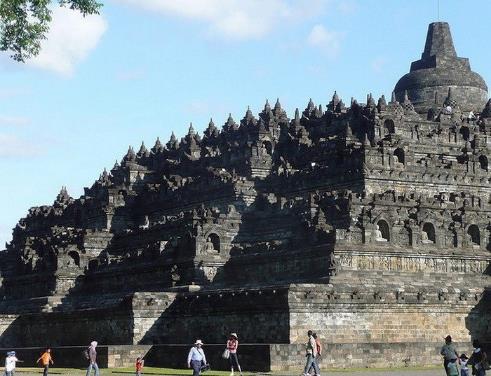 В X-XI вв. Боробудур был заброшен. Лишь в 70-е годы XX века Боробудур отреставрирова­ли. И вновь он обрёл множество паломников и посетителей со всех концов света.
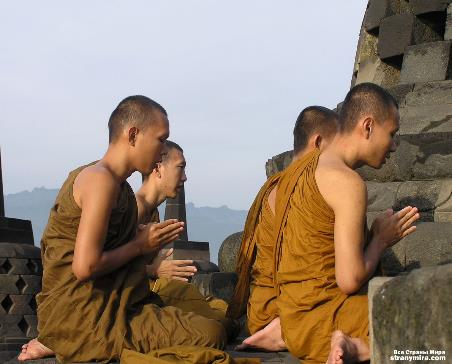 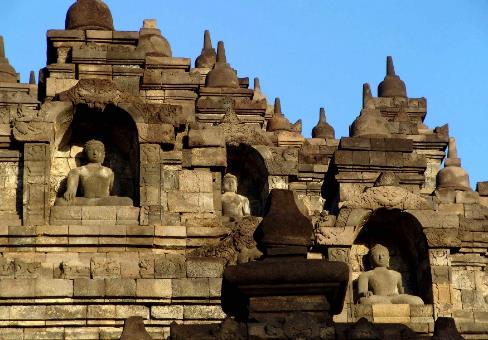 Культовые постройки ислама
Основной храмовой постройкой мусульман является мечеть («место для совершения земных поклонов»). Первоначально это был открытый, ого­роженный участок, где молящиеся, разместившись поперечны­ми рядами, обращались лицом в сторону Мекки.
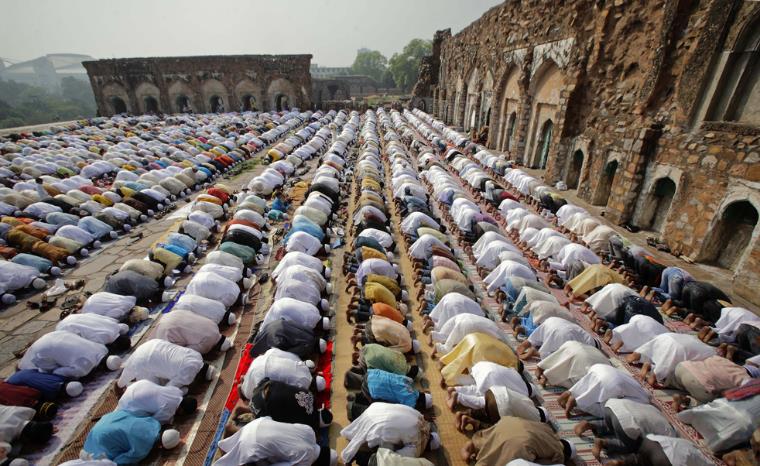 С VII века сложился тип колонной арабской мечети, напомина­ющей крепость, окружённую глухими стенами, в которой намечены вхо­ды. Богослужение осуществлялось внутри открытого квадратного или прямоугольного двора, обнесённого арочными галереями.
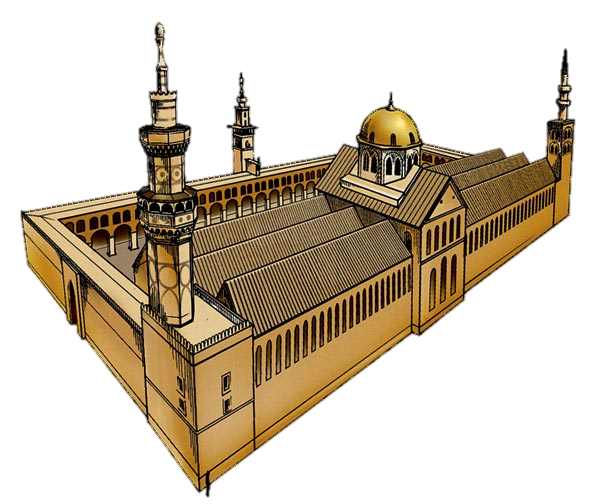 Вид колонной 
арабской мечети
Михраб – ниша, обозначающая направление в сторону Мекки. 
Минбар – возвышение, предназначенное для проповедей священника. 
Пол мечети, на котором сидели мусульмане, застилался коврами или тростниковыми циновками.
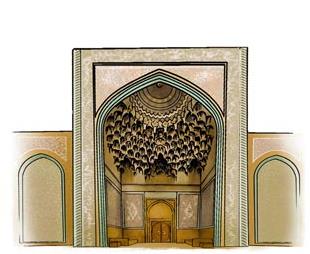 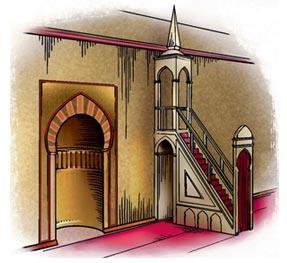 Михраб
Минбар
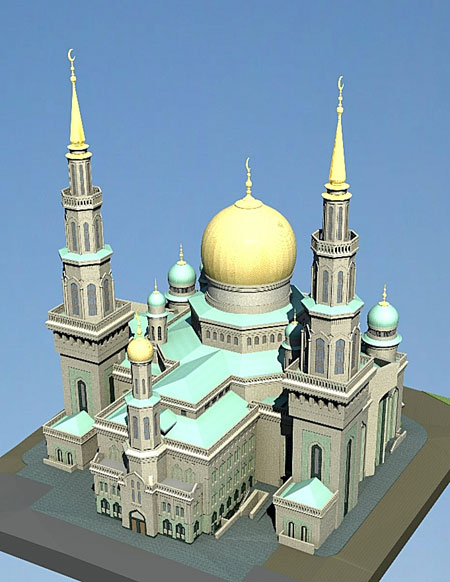 Мечеть являлась не только молитвенным, но и общественным зданием. 
В первые столетия существования ислама рядом с резиденцией правителя строили соборные мечети, в 
ко­торых хранили казну и важнейшие документы.
Соборная мечеть (макет)
Главный фасад всего сооружения со сто­роны улицы оформлялся айваном – арочным порталом больших масш­-табов. Вход в мечеть держали открытым, это означало вступление в пределы счастья, т.е. во владения Аллаха.
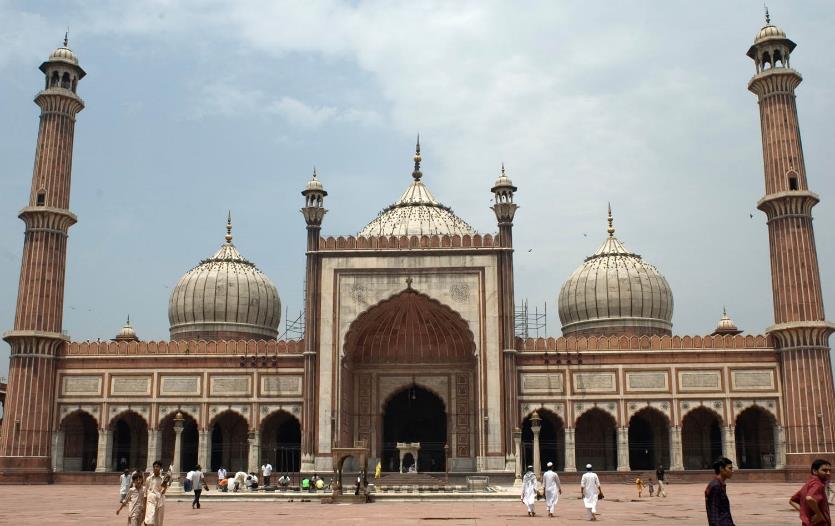 Мечеть Джама Масджид. Дели. Индия.
С VIII в. рядом с мечетью стали возводить минареты («маяк») - башни, с верхней площадки которых священник (муэд­зин) пять раз в день созывал верующих на молитву. 
Мечеть может иметь несколько минаретов (не более 8). Минарет и мечеть составляют единый ансамбль.
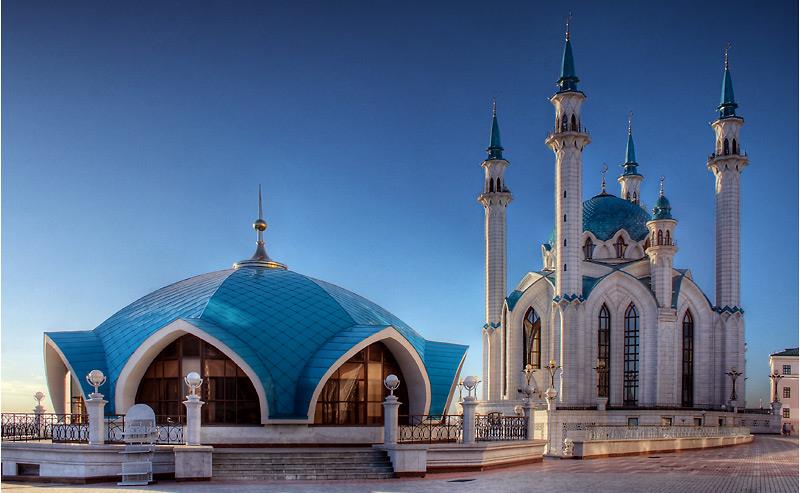 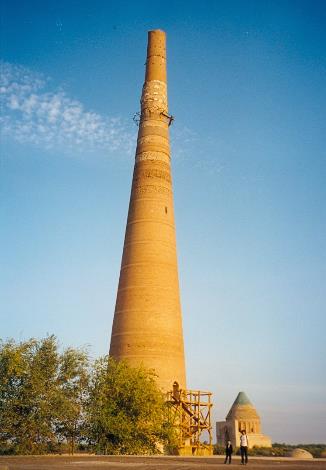 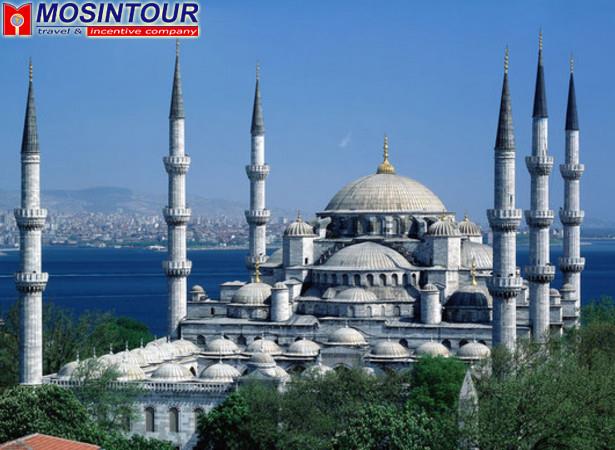 Мечеть Кул Шариф. 
1996г. Казань
Минарет Кутлуг-Тимура. XII-XIV вв.
Мече́ть Сулеймание́. 1550-57гг. Стамбул. Турция.
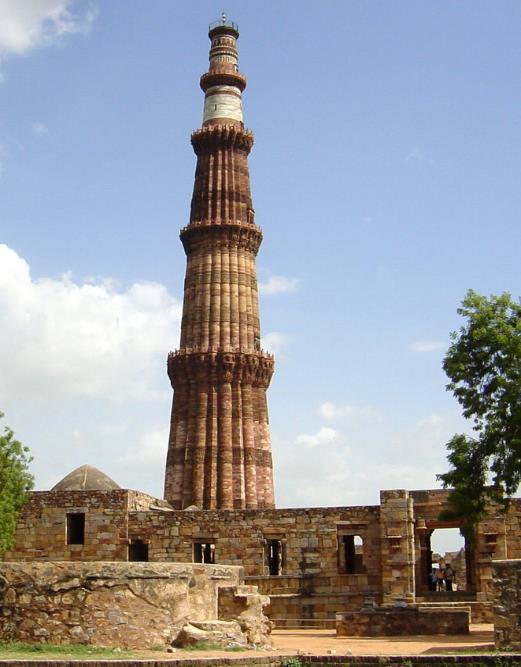 Минарет Кутб-Минар («мощь ислама») в Индии имеет второе название – 
Башня Победы. 
Чрезвычайно строгий  по архитектуре,     высота – 73 м, диаметр основания –  16 м.
До сих пор Кутб-Минар считается одним из самых красивых и высоких сооружений исламского зодчества.
Минарет Кутб-Минар. 1191-1236гг. Дели. Индия.
В подобный архитектурный комплекс нередко входят и медресе - мусульманские учебные заведения. От мечети они отличаются тем, что галереи двора делятся на небольшие помещения - худжры, в которых проживают семинаристы.
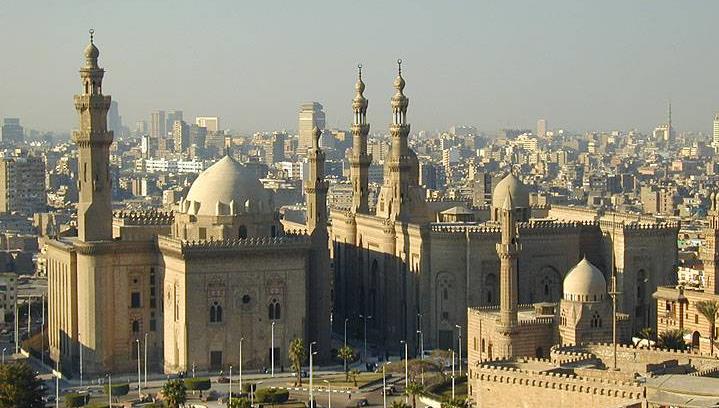 Мечеть-медресе  султана Хасана. XII в. Каир. Египет
Медресе Улугбека и Ширдор – жемчужины архитектуры Средней Азии. Выходящий на площадь фасад здания украшает грандиозный портал.
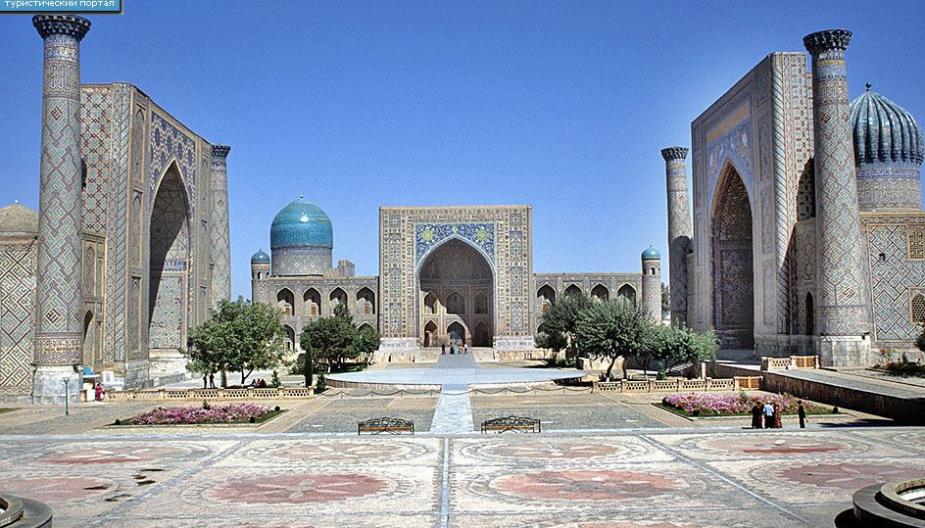 Медресе Улугбека и Ширдор. 1619-1636гг. Самарканд. Узбекистан
Портальная ниша и дверь открывают путь в глубину пространства, а высокая стена фасада заставляет входящего сюда оста­новиться в почтительном изумлении перед величием и красотой здания. По углам всего 
ан­самбля возвышаются четыре стройных минарета.
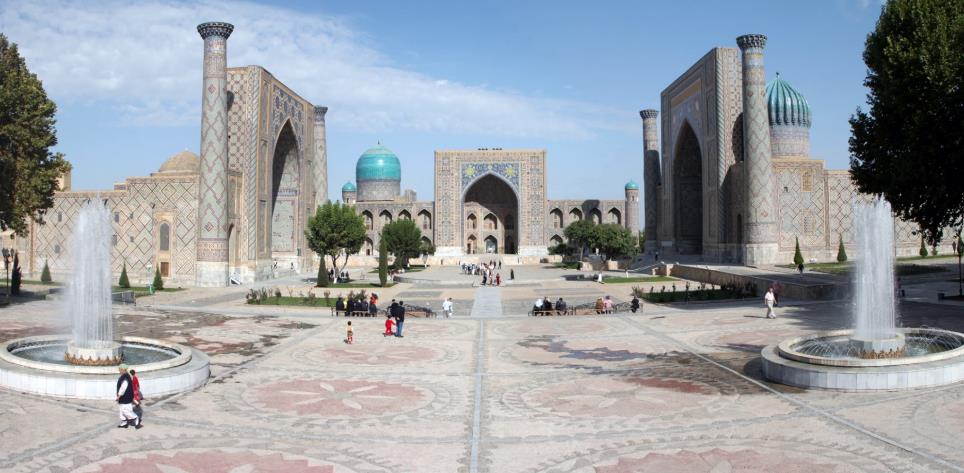 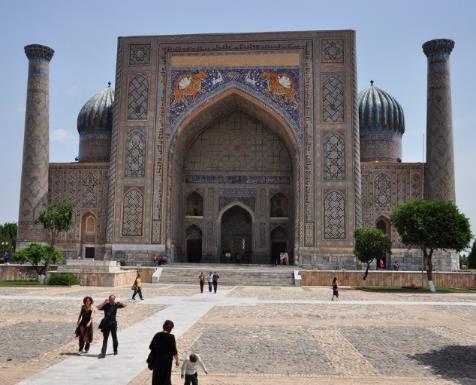 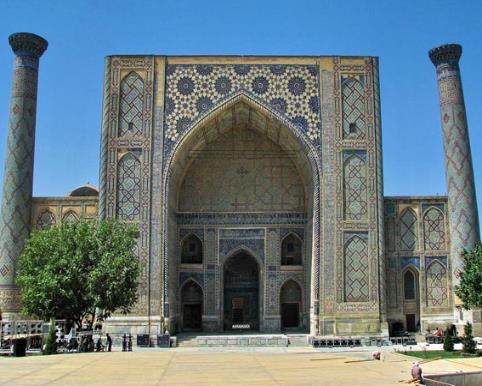 Медресе Ширдор
Медресе Улугбека
Закрепление материала. 
Что обозначают понятия: Боробудур, медресе, худжры, минареты, муэд­зин?
Каково устройство традиционных буддийских храмов?
Что представляет собой Боробудур - крупнейший памятник буддийской архитектуры? 
Ка­кое отражение в нём нашли представления верующих об устройстве ми­роздания? 
Какие шедевры исламской архитектуры вам извест­ны?
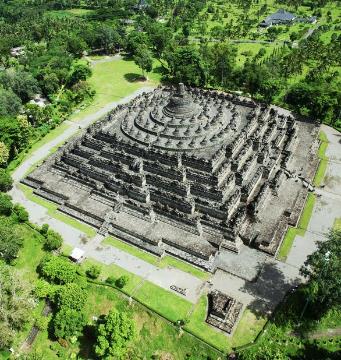 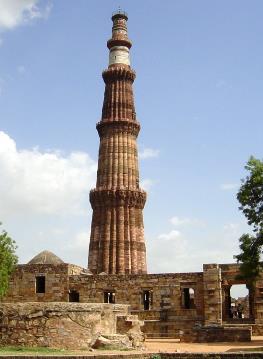 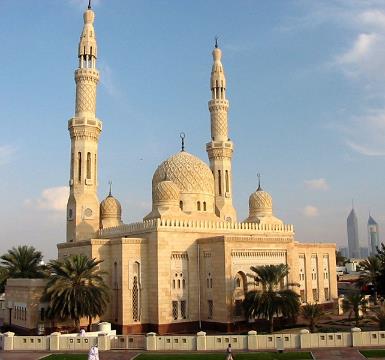 Литература.
Учебник «Мировая художественная культура». 7-9 классы: Базовый уровень.  Г.И.Данилова. Москва. Дрофа. 2010 год.
Мир художественной культуры (поурочное планирование), 8 класс. Н.Н.Куцман. Волгоград. Корифей. 2009 год.
http://smallbay.ru/architec051.html
Википедия – https://ru.wikipedia.org/wiki/%D0%A5%D1%80%D0%B0%D0%BC%D0%BE%D0%B2%D0%B0%D1%8F_%D0%B0%D1%80%D1%85%D0%B8%D1%82%D0%B5%D0%BA%D1%82%D1%83%D1%80%D0%B0